Спочатку множимо число 35 на одиниці (4).
Тепер множимо число 35 на десятки (2).
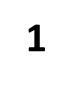 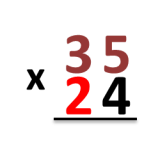 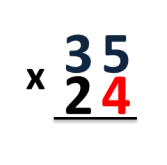 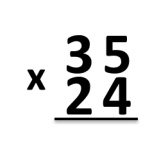 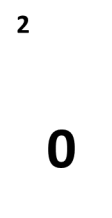 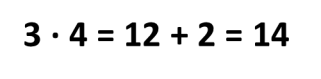 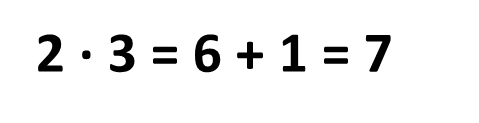 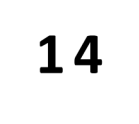 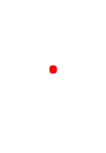 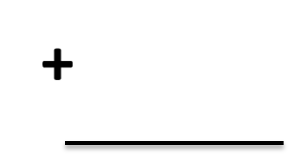 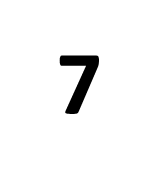 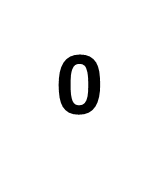 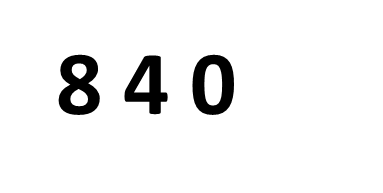 Пам’ятай! Десятки пиши під десятками!
Додаємо результати.